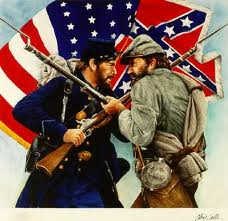 Civil War Leaders
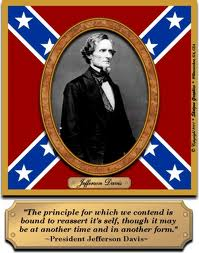 Jefferson Davis
President of the Confederacy

-President of the Confederate States of America. He was also Commander - in - Chief of the Confederate Army. 
-Colonel in the United States Army during the Mexican-American War. 
-Secretary of War and also a United States Senator.

-Born in the South and grew up on a cotton plantation. 
-16 years old he went to the Military Academy at West Point. 
-The training he got at the military school helped him to become a great military leader and is one of the reasons the Confederates won so many battles at the beginning of the Civil War.
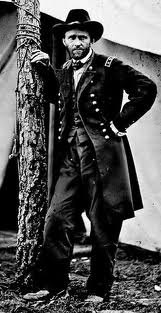 Ulysses S. Grant-  Union General
-Leader of the Union Army. 
-He had all the qualities President Lincoln wanted for the commander of his army. 
-Grant fought very hard and was very stubborn in battles. He did not like to be defeated.

-Trained at the Military Academy at West Point, New York. 
-Mexican-American War he was a second lieutenant in the army.
-When the Civil War began and the North began losing so many battles, Grant joined the Army for a second time. 
-Excellent military leader because of his training and skill. 
-General Robert E. Lee, the leader of the Confederate Army had to surrender to General Grant in 1865. 
-Later General Grant became president of the United States twice. People remember him as a great war hero.
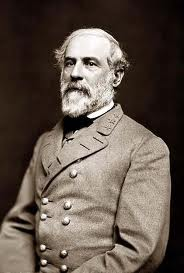 Robert E. Lee- Confederate General

-South's greatest general during the Civil War.
-Graduated from West Point Military Academy and became a colonel in the army before the Civil War began.  
-From Virginia and decided to fight on the side of the Confederates even though President Lincoln asked him to be commander of the entire Union Army. 
-Wanted to fight for the South and remain loyal to his home state.

-Fierce fighter and helped his soldiers win many battles at the beginning of the Civil War. But the Union Army was bigger and stronger. 
-Lee felt he had to surrender to the North to stop so many of his soldiers from being killed.
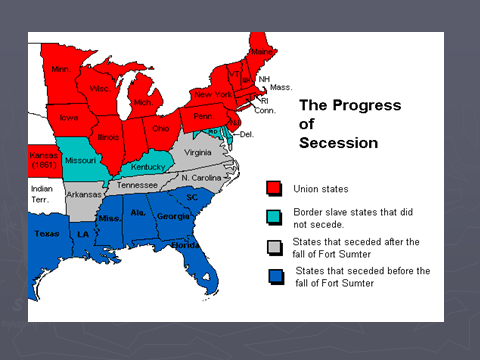 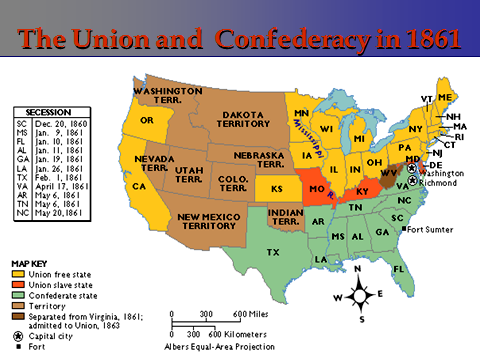